Наилучшие доступные технологии,
принципы перехода
и меры стимулирования
НАИЛУЧШИЕ ДОСТУПНЫЕ ТЕХНОЛОГИИ
НАИЛУЧШАЯ ДОСТУПНАЯ ТЕХНОЛОГИЯ - технология производства продукции (товаров), выполнения работ, оказания услуг, определяемая на основе современных достижений науки и техники и наилучшего сочетания критериев достижения целей охраны окружающей среды при условии наличия технической возможности ее применения (ст. 1 Федерального закона № 7-ФЗ).
2
НАИЛУЧШИЕ ДОСТУПНЫЕ ТЕХНОЛОГИИ
В соответствии с 219-ФЗ «О внесении изменений в Федеральный закон «Об охране окружающей среды» и отдельные законодательные акты Российской Федерации» все объекты, оказывающие негативное воздействие на окружающую среду, должны быть поставлены на государственный учет. В зависимости от уровня негативного воздействия на окружающую среду все объекты разделят на четыре категории(объекты I, II, III и IV категорий).
Ответственный ФОИВ за категоризацию объектов  – Минприроды России.
На настоящий момент Перечень объектов, оказывающих негативное воздействие на окружающую среду, относящихся к 1 категории не утвержден.
3
Объекты, оказывающие значительное негативное воздействие на окружающую среду и относящиеся к областям применения наилучших доступных технологий, - объекты I категории:
а) по производству кокса;

е) по обеспечению электрической энергией, газом и паром с использованием оборудования (с установленной электрической мощностью 250 МВт и более при потреблении в качестве основного твердого и (или) жидкого топлива или с установленной электрической мощностью 500 МВт и более при потреблении в качестве основного газообразного топлива);

ж) по металлургическому производству с использованием оборудования;

з) по производству следующей неметаллической минеральной продукции:
стекло и изделия из стекла, включая стекловолокно (с проектной производительностью 20 тонн в сутки и более);
огнеупорные керамические изделия и строительные керамические материалы (с проектной мощностью 1 млн. штук в год и более);
керамические или фарфоровые изделия, кроме огнеупорных керамических изделий и строительных керамических материалов (с проектной мощностью 75 тонн в сутки и более и (или) с использованием обжиговых печей с плотностью садки на одну печь, превышающей 300 кг на 1 куб. метр);
цементный клинкер во вращающихся печах или в других печах (с проектной мощностью 500 тонн в сутки и более);
известь (негашеная, гашеная) при наличии печей (с проектной мощностью 50 тонн в сутки и более);
4
Объекты, оказывающие значительное негативное воздействие на окружающую среду и относящиеся к областям применения наилучших доступных технологий, - объекты I категории:
и) по производству химических веществ и химических продуктов основных органических химических веществ;

к) по производству химических веществ и химических продуктов неорганических веществ;

л) по производству пестицидов и прочих агрохимических продуктов в части, касающейся производства минеральных удобрений;

м) по производству фармацевтических субстанций;

н) по обработке и утилизации отходов в части, касающейся обезвреживания отходов производства и потребления с применением оборудования и (или) установок:
по обезвреживанию отходов производства и потребления I - III классов опасности, включая пестициды и агрохимикаты, пришедшие в негодность и (или) запрещенные к применению;
по обезвреживанию отходов производства и потребления IV и V классов опасности (с проектной мощностью 3 тонны в час и более);

о) по обработке и утилизации отходов в части, касающейся обеззараживания и (или) обезвреживания биологических и медицинских отходов (с проектной мощностью 10 тонн в сутки и более);
5
Объекты, оказывающие значительное негативное воздействие на окружающую среду и относящиеся к областям применения наилучших доступных технологий, - объекты I категории:
п) по захоронению следующих отходов производства и потребления:
отходы I - III классов опасности;
отходы IV и V классов опасности, включая твердые коммунальные отходы (20 тыс. тонн в год и более);

р) по сбору и обработке сточных вод в части, касающейся очистки сточных вод централизованных систем водоотведения (канализации) (с объемом 20 тыс. куб. метров в сутки отводимых сточных вод и более);

с) по производству целлюлозы и древесной массы;

т) по производству бумаги и картона (с проектной производительностью 20 тонн в сутки и более);

у) по производству текстильных изделий с использованием оборудования для промывки, отбеливания, мерсеризации, окрашивания текстильных волокон и (или) отбеливания, окрашивания текстильной продукции (с проектной производительностью 10 тонн обработанного сырья в сутки и более);

ф) по производству кожи и изделий из кожи с использованием оборудования для дубления, крашения, выделки шкур и кож (с проектной мощностью 12 тонн готовой продукции в сутки и более);
6
Объекты, оказывающие значительное негативное воздействие на окружающую среду и относящиеся к областям применения наилучших доступных технологий, - объекты I категории:
х) по производству пищевых продуктов:
мясо и мясопродукты (с проектной производительностью 50 тонн готовой продукции в сутки и более);
растительные и животные масла и жиры (с проектной производительностью 75 тонн готовой продукции в сутки и более);
продукция из картофеля, фруктов и овощей (с проектной производительностью 300 тонн готовой продукции в сутки (среднеквартальный показатель) и более);
молочная продукция (с проектной мощностью 200 тонн перерабатываемого молока в сутки (среднегодовой показатель) и более);

ц) по разведению сельскохозяйственной птицы (с проектной мощностью 40 тыс. птицемест и более);

ч) по выращиванию и разведению свиней (с проектной мощностью 2000 мест и более), свиноматок(с проектной мощностью 750 мест и более);

ш) по переработке и консервированию мяса в части, касающейся выполнения работ по убою животных на мясокомбинатах, мясохладобойнях;

ы) связанной с обрабатывающим производством, на котором выполняются работы:
по поверхностной обработке металлов и пластических материалов (с использованием электролитических или химических процессов в технологических ваннах суммарным объемом30 куб. метров и более);
по обработке поверхностей, предметов или продукции (с использованием органических растворителей, проектное потребление которых составляет 200 тонн в год и более).
7
Предприятия, относящиеся к объектам I категории, с 1 января 2019 года по 31 декабря 2022 года обязаны обратиться в уполномоченный орган с заявкой на получение комплексного экологического разрешения(далее – КЭР).
 КЭР должно выдаваться на принципах НДТ с установлением для них технологических нормативов. 
Все предприятия, относящиеся к объектам I категории и областям применения НДТ, должны до 01.01.2025 получить КЭР и таким образом перейти на принципы НДТ.
8
Справочники НДТ
На 1 января 2018 года разработан и опубликован 51 справочник НДТ 

Опубликованы в 2015 г.
ИТС 1-2015 «Производство целлюлозы, древесной массы, бумаги, картона»
ИТС 2-2015 «Производство аммиака, минеральных удобрений и неорганических кислот»
ИТС 3-2015 «Производство меди»
ИТС 4-2015 «Производство керамических изделий»
ИТС 5-2015 «Производство стекла»
ИТС 6-2015 «Производство цемента»
ИТС 7-2015 «Производство извести» 
ИТС 8-2015 «Очистка сточных вод при производстве продукции (товаров), выполнении работ и оказании услуг на крупных предприятиях» 
ИТС 9-2015 "Обезвреживание отходов термическим способом (сжигание отходов)» 
ИТС 10-2015 «Очистка сточных вод с использованием централизованных систем водоотведения поселений, городских округов»
9
Справочники НДТ
Опубликованы в 2016 г.
ИТС 11-2016 «Производство алюминия»
ИТС 12-2016 «Производство никеля и кобальта»
ИТС 13-2016 «Производство свинца, цинка и кадмия»
ИТС 14-2016 «Производство драгоценных металлов»
ИТС 15-2016 «Утилизация и обезвреживание отходов (кроме обезвреживания термическим способом (сжигание отходов)»
ИТС 16-2016 «Горнодобывающая промышленность. Общие процессы и методы»
ИТС 17-2016 «Размещение отходов производства и потребления»
ИТС 18-2016 «Производство основных органических химических веществ»
ИТС 19-2016 «Производство твердых и других неорганических химических веществ»
ИТС 20-2016 «Промышленные системы охлаждения»
ИТС 21-2016 «Производство оксида магния, гидроксида магния, хлорида магния»
ИТС 22-2016 «Очистка выбросов вредных (загрязняющих) веществ в атмосферный воздух при производстве продукции (товаров), а также при проведении работ и оказании услуг на крупных предприятиях»
ИТС 22.1-2016 «Общие принципы производственного экологического контроля и его метрологического обеспечения»
10
Справочники НДТ
Опубликованы в 2017 г.

ИТС 23-2017 «Добыча и обогащение руд цветных металлов»
ИТС 24-2017 «Производство редких и редкоземельных металлов»
ИТС 25-2017 «Добыча и обогащение железных руд»
ИТС 26-2017 «Производство чугуна, стали и ферросплавов»
ИТС 27-2017 «Производство изделий дальнейшего передела черных металлов»
ИТС 28-2017 «Добыча нефти»
ИТС 29-2017 «Добыча природного газа»
ИТС 30-2017 «Переработка  нефти»
ИТС 31-2017 «Производство продукции тонкого органического синтеза»
ИТС 32-2017 «Производство полимеров, в том числе биоразлагаемых»
ИТС 33-2017 «Производство специальных неорганических химикатов»
ИТС 34-2017 «Производство прочих основных неорганических химических веществ»
ИТС 35-2017 «Обработка поверхностей, предметов или продукции органическими растворителями»
ИТС 36-2017 «Обработка поверхностей металлов и пластмасс с использованием электролитических или химических процессов»
11
Справочники НДТ
Опубликованы в 2017 г.

  ИТС 37-2017 «Добыча и обогащение угля»
16.   ИТС 38-2017 «Сжигание топлива на крупных установках в целях производства
         энергии»
17.   ИТС 39-2017 «Производство текстильных изделий (промывка, отбеливание, 
         мерсеризация, крашений текстильных волокон, отбеливание, крашение
        текстильной продукции)»
  ИТС 40-2017 «Дубление, крашение, выделка шкур и кожи»
  ИТС 41-2017 «Интенсивное разведение свиней»
  ИТС 42-2017 «Интенсивное разведение сельскохозяйственной птицы»
  ИТС 43-2017 «Убой животных на мясокомбинатах, мясохладобойнях, побочные
         продукты животноводства»
  ИТС 44-2017 «Производство продуктов питания»
  ИТС 45-2017 «Производство напитков, молока и молочных продуктов»
12
Справочники НДТ
Опубликованы в 2017 г.

24.   ИТС 46-2017 «Сокращение выбросов загрязняющих веществ, сбросов
         загрязняющих веществ при хранении и складировании товаров (грузов)»
  ИТС 47-2017 «Системы обработки (обращения) со сточными водами и
         отходящими газами в химической промышленности »
  ИТС 48-2017 «Повышение энергетической эффективности при осуществлении
         хозяйственной и (или) иной деятельности»
27.   ИТС 49-2017 «Добыча драгоценных металлов»
28.   ИТС 50-2017 «Переработка природного и попутного газа»
13
МЕРЫ ГОСУДАРСТВЕННОЙ ПОДДЕРЖКИ ПО ВНЕДРЕНИЮ НДТ И МОДЕРНИЗАЦИИ
Льготы по плате за негативное воздействие на окружающую среду
Зачет затрат на осуществление мер по снижению негативного воздействия и внедрение НДТ в счет платы за негативное воздействие на окружающую среду (с 01.01.2016);
У лиц, обязанных вносить плату за негативное воздействие на окружающую среду (далее — НВОС), появилась возможность самостоятельно осуществлять корректировку размеров платы в порядке, установленном Правительством Российской Федерации.
Из суммы платы за НВОС будут вычитаться затраты на реализацию мероприятий по снижению НВОС, фактически произведенные лицами, обязанными вносить плату, в пределах исчисленной платы за НВОС.
Затратами на реализацию мероприятий по снижению НВОС будут признаваться документально подтвержденные расходы лиц, обязанных вносить плату, на финансирование мероприятий, включенных в план мероприятий по охране окружающей среды или программу повышения экологической эффективности.
14
МЕРЫ ГОСУДАРСТВЕННОЙ ПОДДЕРЖКИ ПО ВНЕДРЕНИЮ НДТ И МОДЕРНИЗАЦИИ
Льготы по плате за негативное воздействие на окружающую среду
Отказ от взимания платы (коэффициент 0) для предприятий I категории, перешедших на НДТ, и II категории, относящихся к областям применения НДТ (планируется с 01.01.2020);
В целях стимулирования юридических лиц и индивидуальных предпринимателей, осуществляющих хозяйственную и (или) иную деятельность, к проведению мероприятий по снижению НВОС и НДТ при исчислении платы к ставкам такой платы с 1 января 2020 г. будут применяться следующие коэффициенты:
коэффициент 0 — за объем или массу выбросов загрязняющих веществ, сбросов загрязняющих веществ в пределах технологических нормативов после внедрения НДТ на объекте, оказывающем НВОС;
коэффициент 0 — за объем или массу отходов производства и потребления, подлежащих накоплению и фактически использованных с момента образования в собственном производстве в соответствии с технологическим регламентом или переданных для использования в течение срока, предусмотренного законодательством Российской Федерации в области обращения с отходами.
15
МЕРЫ ГОСУДАРСТВЕННОЙ ПОДДЕРЖКИ ПО ВНЕДРЕНИЮ НДТ И МОДЕРНИЗАЦИИ
Инвестиционный налоговый кредит
(с 01.01.2016, но не ранее первого числа очередного налогового периода по налогу на прибыль организаций)
Инвестиционный налоговый кредит может быть предоставлен организации при осуществлении мероприятия или мероприятий по снижению негативного воздействия на окружающую среду

Инвестиционный налоговый кредит представляет собой такое изменение срока уплаты налога, при котором организации при наличии оснований, указанных в статье 67 НК РФ, предоставляется возможность в течение определенного срока и в определенных пределах уменьшать свои платежи по налогу с последующей поэтапной уплатой суммы кредита и начисленных процентов.

Инвестиционный налоговый кредит может быть предоставлен:
по налогу на прибыль организации;
по региональным налогам;
по местным налогам.

Инвестиционный налоговый кредит может быть предоставлен:
на срок от 1 года до 5 лет - по общему правилу;
на срок до 10 лет по основанию, указанному в подп. 6 п. 1 ст. 67 НК РФ (включение организации в реестр резидентов зоны территориального развития в соответствии с Федеральным законом "О зонах территориального развития в РФ).

Организация, получившая инвестиционный налоговый кредит, вправе уменьшать свои платежи по соответствующему налогу в течение срока действия договора об инвестиционном налоговом кредите.
16
МЕРЫ ГОСУДАРСТВЕННОЙ ПОДДЕРЖКИ ПО ВНЕДРЕНИЮ НДТ И МОДЕРНИЗАЦИИ
Введение для оборудования НДТ дополнительного коэффициента амортизации 2
(планируется с 01.01.2019)
Право применять к основной норме амортизации специальный коэффициент, но не выше 2, в отношении амортизируемых основных средств, относящихся к основному технологическому оборудованию, эксплуатируемому в случае применения НДТ, согласно утвержденному Правительством Российской Федерации Перечню

Снижение платы за негативное воздействие после внедрения НДТ
Применение понижающего коэффициента К = 0,5
17
ФОНД РАЗВИТИЯ ПРОМЫШЛЕННОСТИ
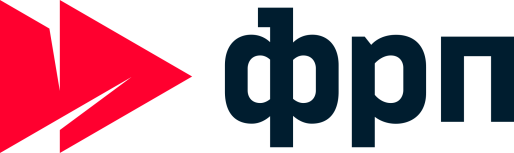 Фонд развития промышленности основан для модернизации российской промышленности, организации новых производств и обеспечения импортозамещения. Фонд создан в 2014 году по инициативе Министерства промышленности и торговли РФ путём преобразования Российского фонда технологического развития.
Фонд предлагает льготные условия софинансирования проектов, направленных на разработку новой высокотехнологичной продукции, техническое перевооружение и создание конкурентоспособных производств на базе наилучших доступных технологий.
Для реализации промышленно-технологических проектов Фонд на конкурсной основе предоставляет целевые займы по ставке 5% годовых сроком до 5 лет в объеме от 50 до 300 млн. рублей, стимулируя приток прямых инвестиций в реальный сектор экономики.
18
ОБЩИЕ МЕРЫ ПОДДЕРЖКИ
Предоставление предприятиям субсидий на уплату части процентов по кредитам на реализацию новых инвестиционных проектов в гражданских отраслях промышленности (Постановление Правительства РФот 03.01.2014 № 3)

Субсидии предоставляются при условии внесения инвестиционного проекта в перечень комплексных инвестиционных проектов по приоритетным направлениям гражданской промышленности, ведение которого осуществляет Минпромторг России.
Основанием для включения инвестиционного проекта в перечень является принимаемое по результатам проводимого Минпромторгом России конкурсного отбора инвестиционных проектов в целях включения в перечень решение Межведомственной Комиссии по включению новых комплексных инвестиционных проектов в перечень новых комплексных инвестиционных проектов по приоритетным направлениям гражданской промышленности (далее - МВК).
Требования к инвестиционным проектам:
кредит на инвестиционные цели сроком не менее3 лет;
стоимость от 150 млн руб. до 5 млрд руб.
ввод производственных мощностей по проекту должен был быть осуществлен не ранее1 января 2014 г.
кредитные средства не более 80% стоимости проекта 
инвестиционный проект в отраслях гражданской промышленности
Размер субсидии:
если % ставка > ключевой ставки ЦБ РФ, возмещается 70% ключевой ставки
если % ставка < ключевой ставки ЦБ РФ,  возмещается 70% от % ставки 
выплата субсидии происходит 2 раза в год (II и IV квартал)
19
ОБЩИЕ МЕРЫ ПОДДЕРЖКИ
Субсидии предоставляются организациям, прошедшим конкурсный отбор на право получения субсидии, на компенсацию части затрат на выполнение НИОКР и технологических работ, непосредственно связанных с созданием продукции в рамках реализации комплексных инвестиционных проектов (Постановление Правительства РФ от 30.12.2013 № 1312).

Комплексный инвестиционный проект должен отвечать следующим критериям:
инвестиционный проект относится к одному из технологических направлений, утверждаемых Минпромторгом
реализация инвестиционного проекта предусматривает расходы:
на приобретение или долгосрочную аренду земельных участков под создание новых производственных мощностей;
на разработку проектно-сметной документации;
на строительство производственных зданий и сооружений;
на приобретение, сооружение, изготовление, доставку основных средств, строительно-монтажные и пусконаладочные работы,
приобретение оборудования для осуществления деятельности, указанной в подпункте "а" настоящего пункта.
инвестиционный проект предусматривает инвестирование заемных средств организацией – получателем субсидии в объеме не более 70 % общего объема инвестиций в этот проект;
общая стоимость инвестиционного проекта составляет от 150 млн. рублей до 2 млрд. рублей.

Размер субсидии не может превышать 100 % затрат, направленных на выполнение научно-исследовательских работ в рамках реализуемого инвестиционного проекта
20
ОБЩИЕ МЕРЫ ПОДДЕРЖКИ
Конкурс проводится Министерством промышленности и торговли Российской Федерации не более 2 раз в год.
21
КОМПЕНСАЦИИ ПРИ ВНЕДРЕНИИ НДТ
ПРАВИТЕЛЬСТВО РОССИЙСКОЙ ФЕДЕРАЦИИПОСТАНОВЛЕНИЕот 30 декабря 2013 г. N 1312ОБ УТВЕРЖДЕНИИ ПРАВИЛПРЕДОСТАВЛЕНИЯ СУБСИДИЙ ИЗ ФЕДЕРАЛЬНОГО БЮДЖЕТА РОССИЙСКИМ ОРГАНИЗАЦИЯМ НА КОМПЕНСАЦИЮ ЧАСТИ ЗАТРАТНА ПРОВЕДЕНИЕ НАУЧНО-ИССЛЕДОВАТЕЛЬСКИХ И ОПЫТНО-КОНСТРУКТОРСКИХ РАБОТ ПО ПРИОРИТЕТНЫМ НАПРАВЛЕНИЯМ ГРАЖДАНСКОЙ ПРОМЫШЛЕННОСТИ В РАМКАХ РЕАЛИЗАЦИИ ТАКИМИ ОРГАНИЗАЦИЯМИ КОМПЛЕКСНЫХ ИНВЕСТИЦИОННЫХ ПРОЕКТОВ
22
ИНВЕСТИЦИОННЫЕ НАЛОГОВЫЕ КРЕДИТЫ
ПРИ ВНЕДРЕНИИ НДТ
МИНИСТЕРСТВО НАУКИ И ТЕХНОЛОГИЙ РОССИЙСКОЙ ФЕДЕРАЦИИПИСЬМОот 25 марта 1999 г. N ОР-22-6-55ОБ ОСОБЕННОСТЯХ ПРЕДОСТАВЛЕНИЯ ИНВЕСТИЦИОННОГОНАЛОГОВОГО КРЕДИТА НА ОСУЩЕСТВЛЕНИЕ ИННОВАЦИОННОЙДЕЯТЕЛЬНОСТИ В НАУЧНО - ТЕХНОЛОГИЧЕСКОЙ СФЕРЕ(СТ. 66 - 68 ПЕРВОЙ ЧАСТИ НАЛОГОВОГО КОДЕКСА РОССИЙСКОЙ ФЕДЕРАЦИИ)
ПРАВИТЕЛЬСТВО МОСКОВСКОЙ ОБЛАСТИ ПОСТАНОВЛЕНИЕ от 29 сентября 2011 г. N 1102/39 ОБ УТВЕРЖДЕНИИ ПОРЯДКА ПРИНЯТИЯ РЕШЕНИЙ О ПРЕДОСТАВЛЕНИИ ИНВЕСТИЦИОННЫХ НАЛОГОВЫХ КРЕДИТОВ ПО УПЛАТЕ НАЛОГА НА ПРИБЫЛЬ ОРГАНИЗАЦИЙ В ЧАСТИ, ПОДЛЕЖАЩЕЙ ЗАЧИСЛЕНИЮ В БЮДЖЕТ МОСКОВСКОЙ ОБЛАСТИ, И РЕГИОНАЛЬНЫХ НАЛОГОВ
23